What happened outside since last CM?
February 2022, Russia invaded Ukraine 

October 2022, CERN reduced experiment time next year by 20% as energy costs bite

Will these lead to a higher magnet operating temperature?
1
Count on fusion or not?
Fusion development is an experiment. In two years we shall see if it can lead to a sustainable market

Fusion conductors are not necessarily suitable for HEP

Consider HEP investment to continue driving the conductor development. It may help fusion too
2
A dedicated wire development program with two vendors to double the current in three years
Fortunately, we have two best characters for REBCO: ACT and AMPeers
Let’s show them $$ and put them to work for HEP

$5 M year for 3 years with measurable goals
Double/triple wire Ic at 15 – 20  mm bend radius at 4.2 K, 12 T? 
Order wires to make 10 T dipole magnets at Year 3
3
Use high background field to develop high-field magnet conductors
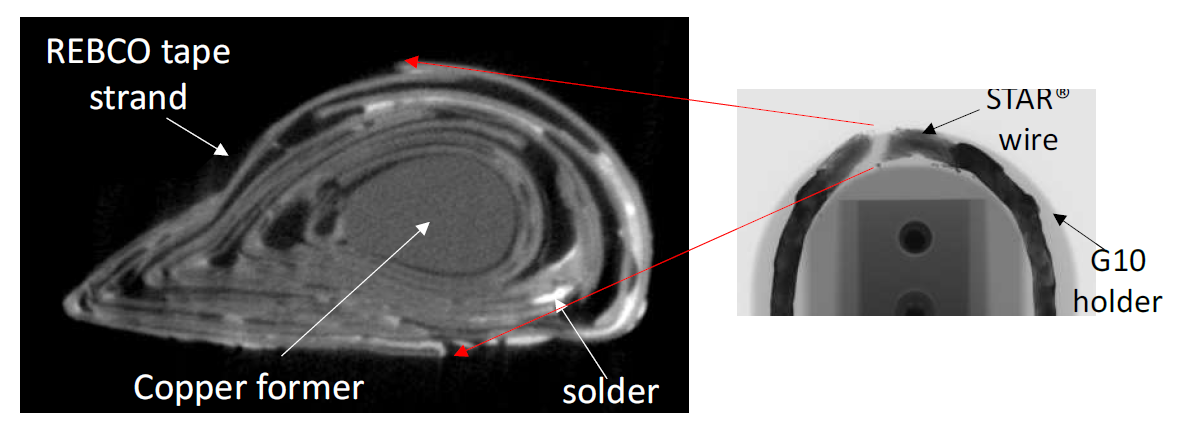 Wire deformed under IxB force, transverse to the wire axis,
2.5 kA, 30 T, 75 kN/m
Recent paper from AMPeers
Need to support the entire wire and the individual tapes inside the wire  impregnation? 
Should be a sanity check before testing as insert?
4
To make progress is not enough
To make progress is not enough, for if the progress is not fast enough, something is going to overtake us. -- Leo Szilard
5